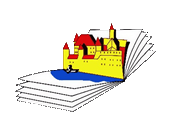 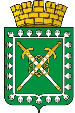 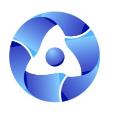 МБУ «Центральная 
городская детская 
библиотека 
им. А.П. Гайдара»
Городской округ 
«Город Лесной»
Госкорпорация
 «РОСАТОМ»
Познавательный квест-марафон
«СамокАтом по стране Расатом»
Конкурс лучших муниципальных практик и инициатив
социально-экономического развития
в муниципальных образованиях
на территориях присутствия Госкорпорации «Росатом» в 2023 году
г. Лесной
  2023 г.
Цель практики:
популяризация знаний об атомной энергии, формирование позитивного отношения к атомной промышленности
среди обучающихся 4-х классов средних общеобразовательных школ г. Лесного посредством проведения
познавательного квест-марафона на открытой локации учреждения-партнера – Парка культуры и отдыха.
Задачи практики:
консолидация усилий библиотеки, образовательных учреждений, предприятий и организаций города, 
благотворителей, средств массовой информации в продвижении научно-популярных знаний среди детей;
знакомство с городами присутствия Государственной корпорации «Росатом»;
повышение престижа профессий атомщиков; 
формирование у школьников социально активной жизненной позиции.
Срок реализации:
с 2020 года по настоящее время, сентябрь.
Участники внедрения практики
Администрация городского округа «Город Лесной» 
МКУ «Отдел культуры администрации городского округа «Город Лесной», учреждения культуры
1
МКУ «Управление образования администрации городского округа «Город Лесной», образовательные учреждения
2
3
Молодежная общественная организация ФГУП «Комбинат Электрохимприбор»
4
ТИ НИЯУ МИФИ
5
Библиотечный подростковый штаб «ДОБРОволец»
Школьные волонтерские отряды
6
СМИ: местная студия ТВ и РВ «Спектр-МАИ», 
газеты «Вестник», «Резонанс»
Этапы реализации практики
1
2
3
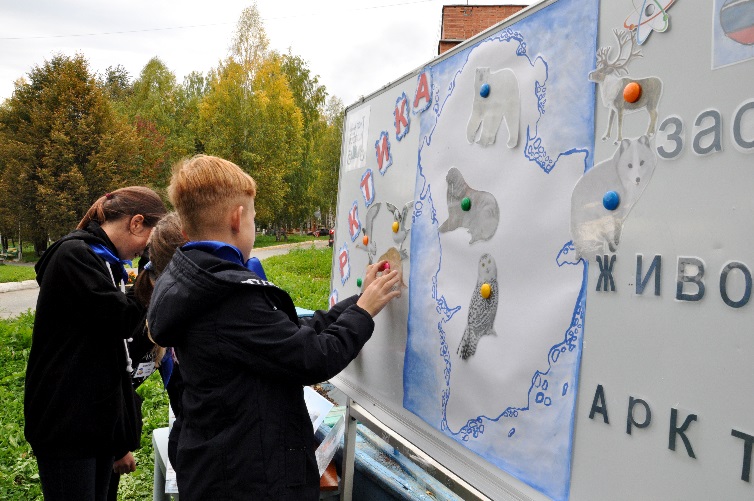 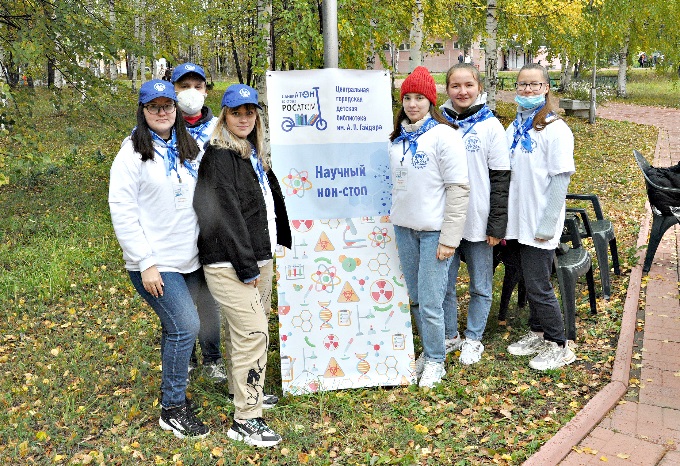 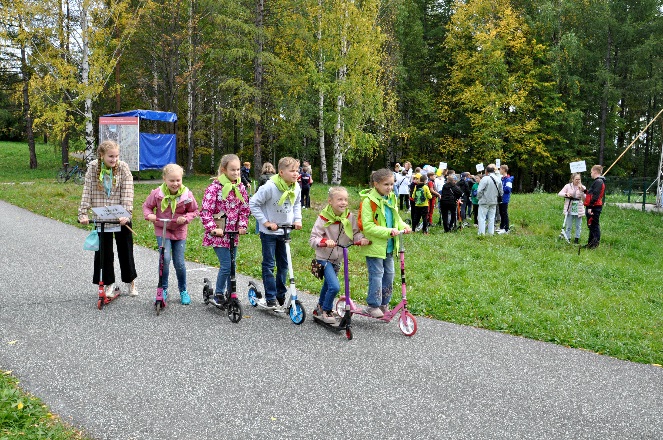 По следам Марафона
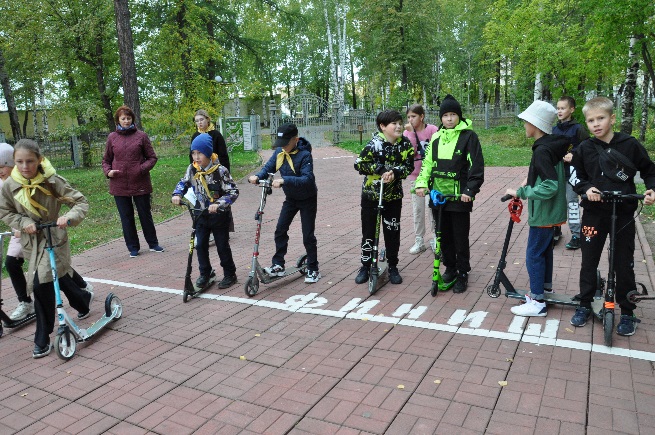 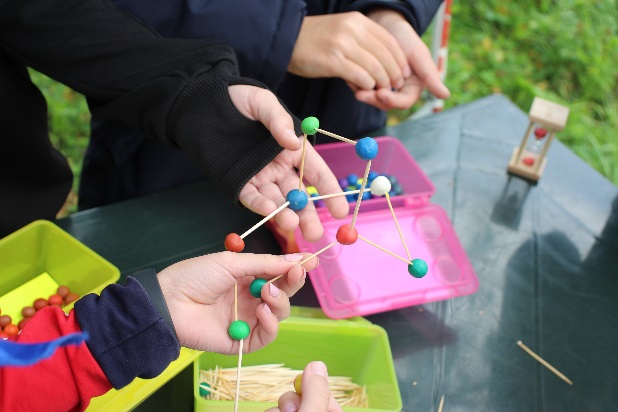 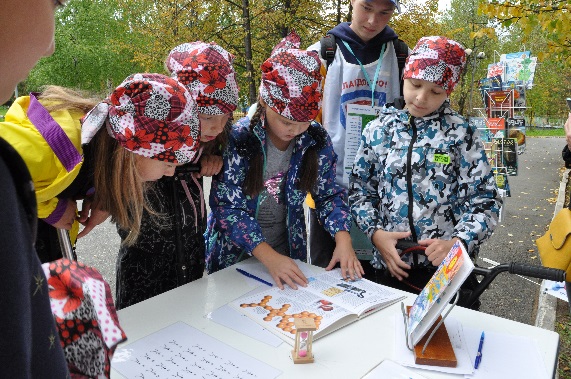 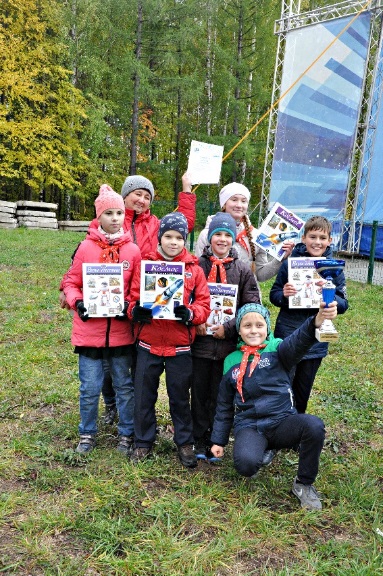 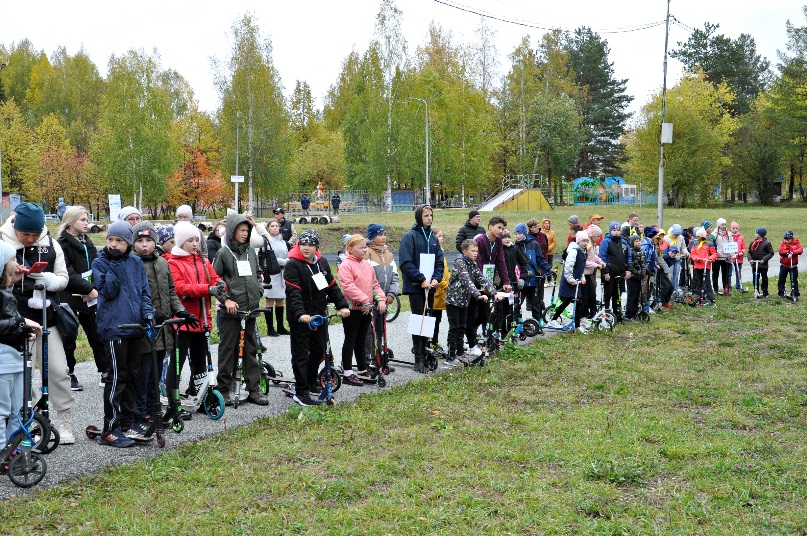 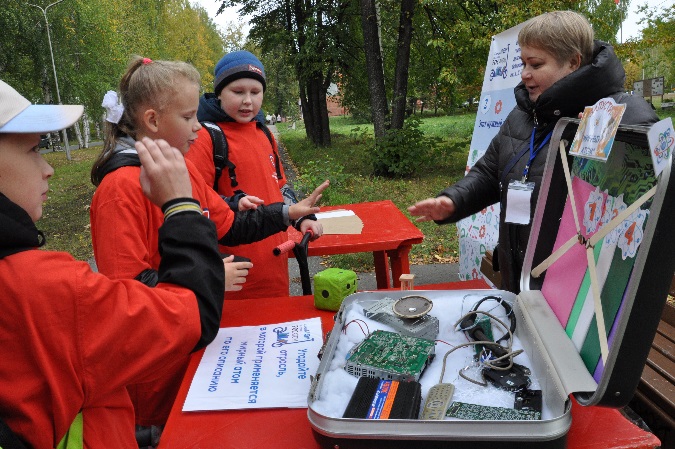 Результаты  практики
1
Количество благополучателей всего - 1213
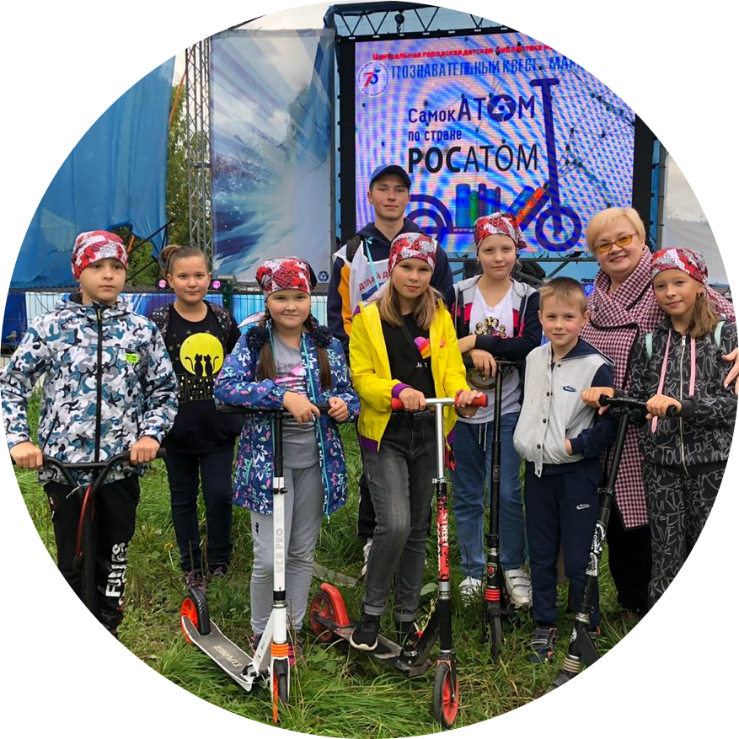 2
Количество привлеченных общеобразовательных школ - 10
3
Количество обучающихся - 276
4
Количество привлеченных волонтеров - 55
5
Количество граждан, участвующих в реализации практики - 98
Перспективы  практики
4
1
2
3
5
Вовлечение в реализацию практики школьных 
волонтерских
организаций
Расширение возрастной категории
участников практики путем проведения игры-марафона «СамокАТОМ в науку» для воспитанников ДОУ
Активное взаимодействие с Молодёжной общественной организацией градообразующего предприятия ФГУП «ЭХП»
Распространение опыта работы среди городов присутствия Госкорпорации «Росатом» и библиотек Свердловской области
Укрепление и расширение межведомственного сотрудничества
Информация о практике в СМИ
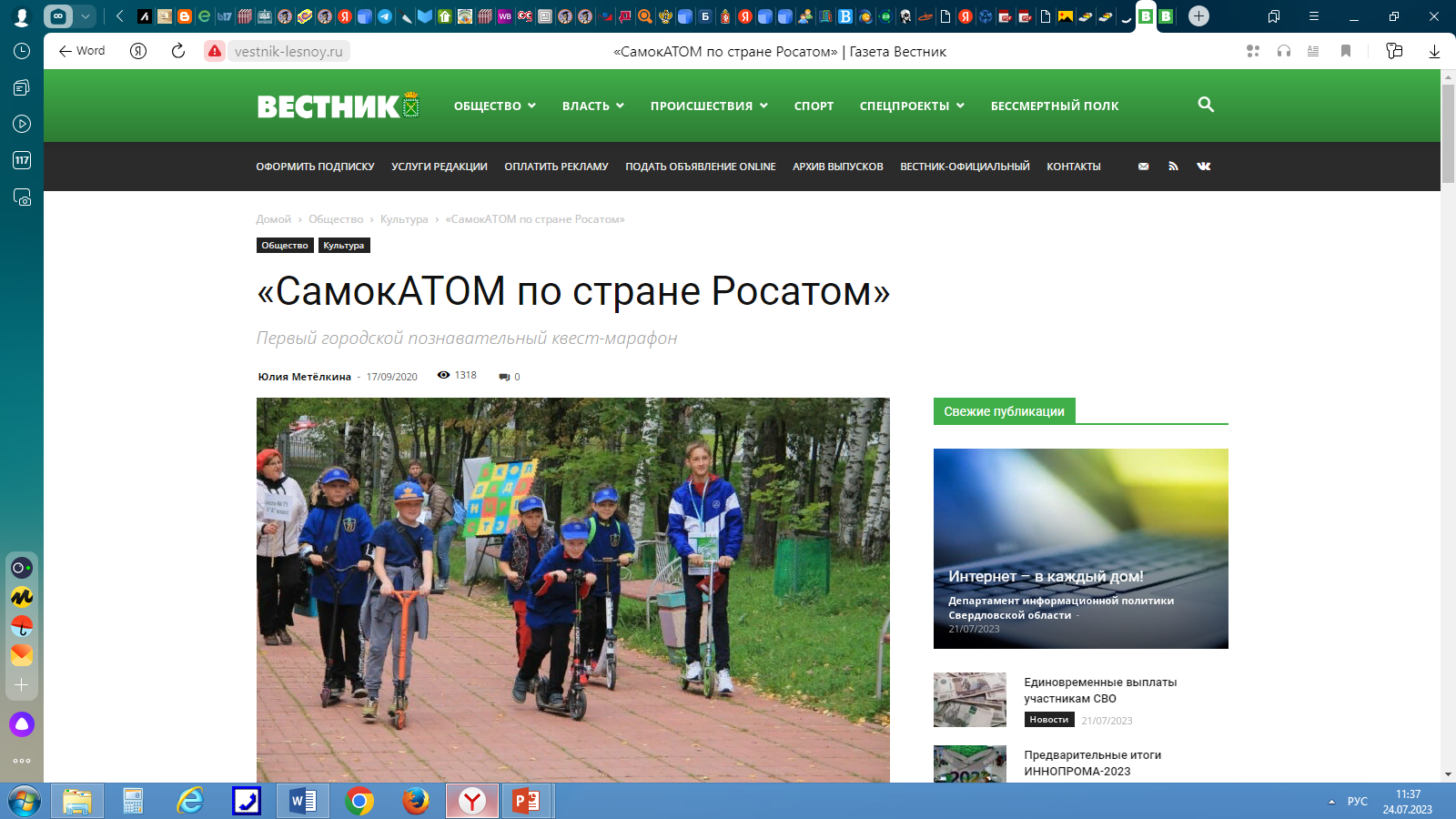 https://www.youtube.com/watch?v=li5qaHrLLd4

https://www.youtube.com/watch?v=5YMGU0L0NEs&t=218s

https://www.youtube.com/watch?v=iAvwzREx51Q&ab_channel=SpektrMAI
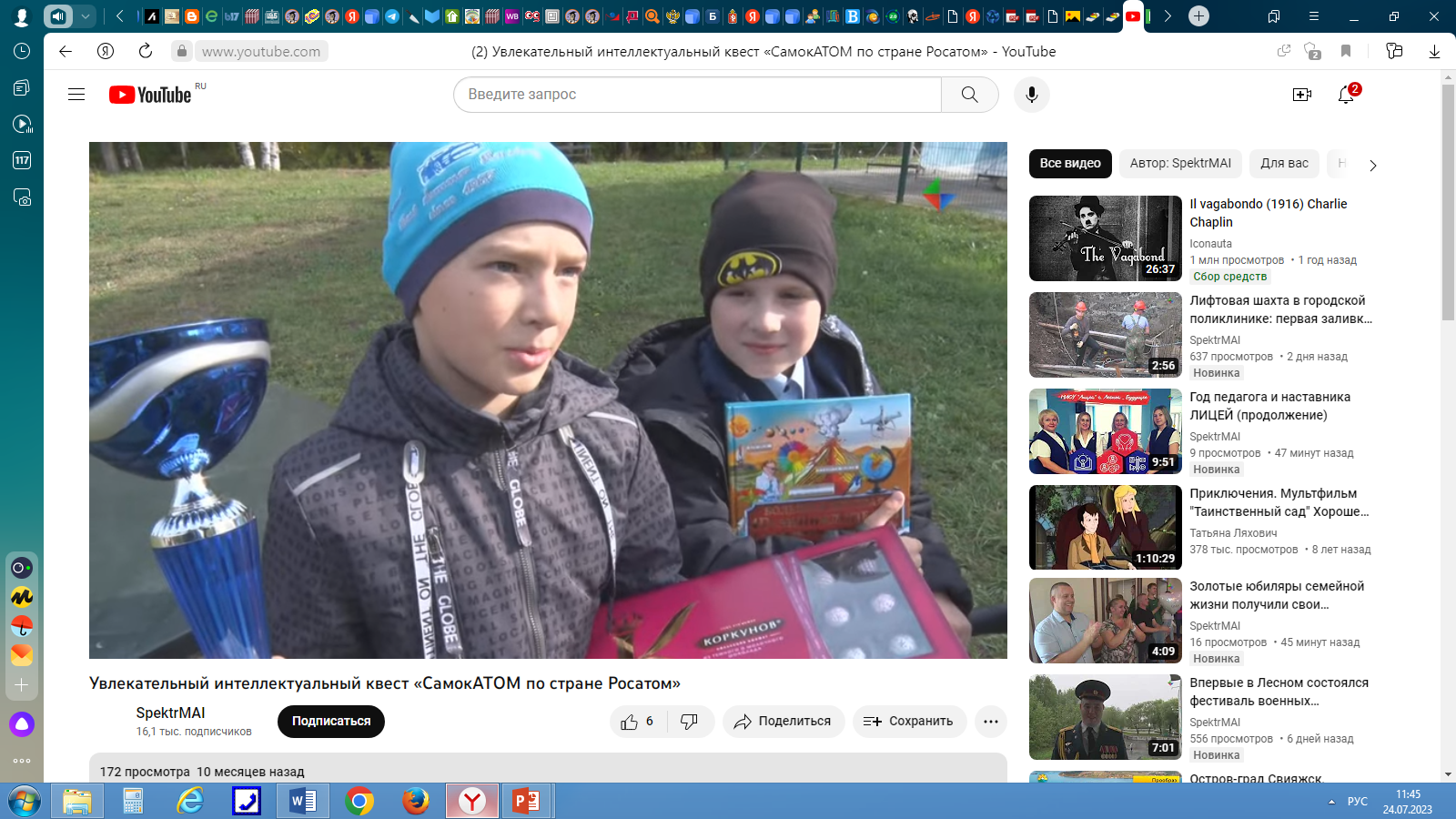 Двухколесный интеллектуальный позитив//Вестник.-2022.-№ 28    https://vestnik-lesnoy.ru/dvuhkoljosnyj-intellektualnyj-pozitiv/ 
Дюжина на колёсах //Вестник.-2021.-№ 38
 http://vestnik-lesnoy.ru/djuzhina-na-koljosah/

          СамокАТОМ по стране Росатом//Вестник.-2020.-№ 38 
 http://vestnik-lesnoy.ru/samokatom-po-strane-rosatom/
Ответственные за реализацию  практики
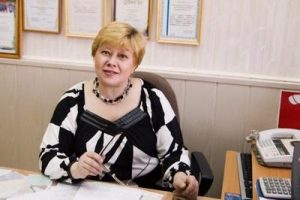 Нежданова Эллеонора Ивановна,
директор МБУ «ЦГДБ им. А.П. Гайдара». Руководитель практики
E-mail: nezhdanova60@mail.ru
Контактный телефон: 8(34342) 4-72-29
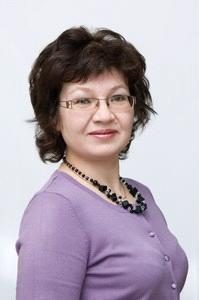 Киченко 
Елена Анатольевна,
Заведующий Отделом 
обслуживания. Непосредственная разработка и организация события, согласование планов работы с социальными партнерами.
E-mail: dbibl-lesnoy@yandex.ru
Контактный телефон: 8(34342) 4-10-19
МБУ «Центральная городская 
детская библиотека им. А.П. Гайдара»

Тел. 8/34342/4-68-11, 4-10-19

e-mail: dbibl-lesnoy@yandex.ru
СПАСИБО ЗА ВНИМАНИЕ!
ПРИСОЕДИНЯЙТЕСЬ!